Power, Scientific Management, Incentives, & Work
disenchantment (German: Entzauberung) is the cultural rationalization and devaluation of mysticism that characterizes modern society.
April 2018
Intro to the Firm 2
1
yesterday
firm - idea, control, business model
theory  -  axioms
axiom 1 - division of labor
axiom 2 - model of the individual - learning, order taking
axiom 3 - concept of work
April 2018
Intro to the Firm 2
2
[Speaker Notes: work - labor  Laborem Exercens]
today
nature of work
coordination
power
incentives
April 2018
Intro to the Firm 2
3
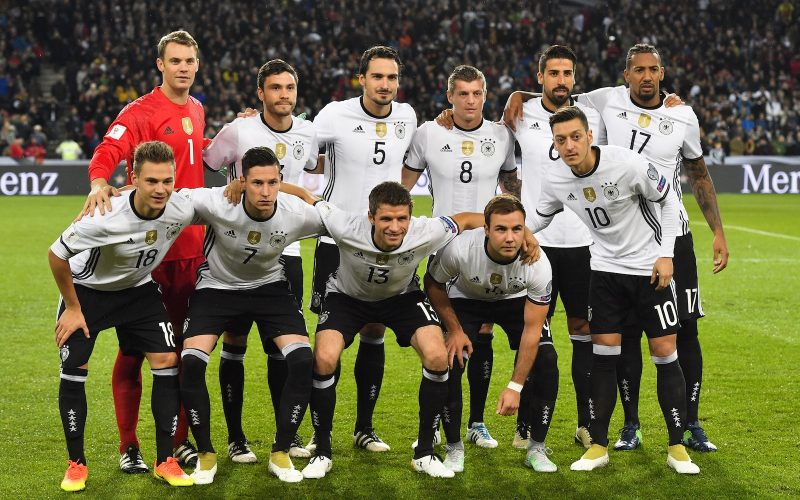 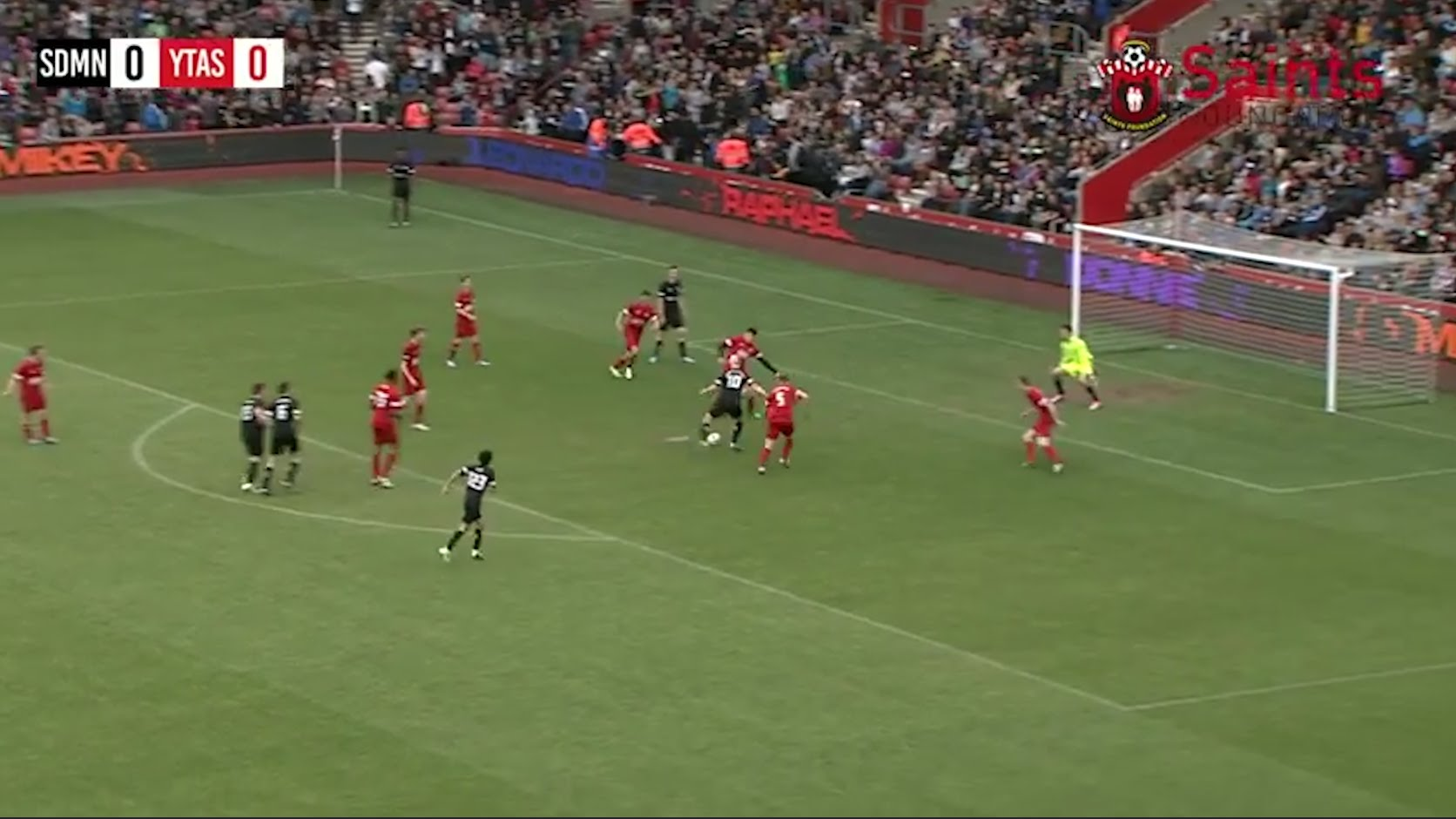 April 2018
Intro to the Firm 2
4
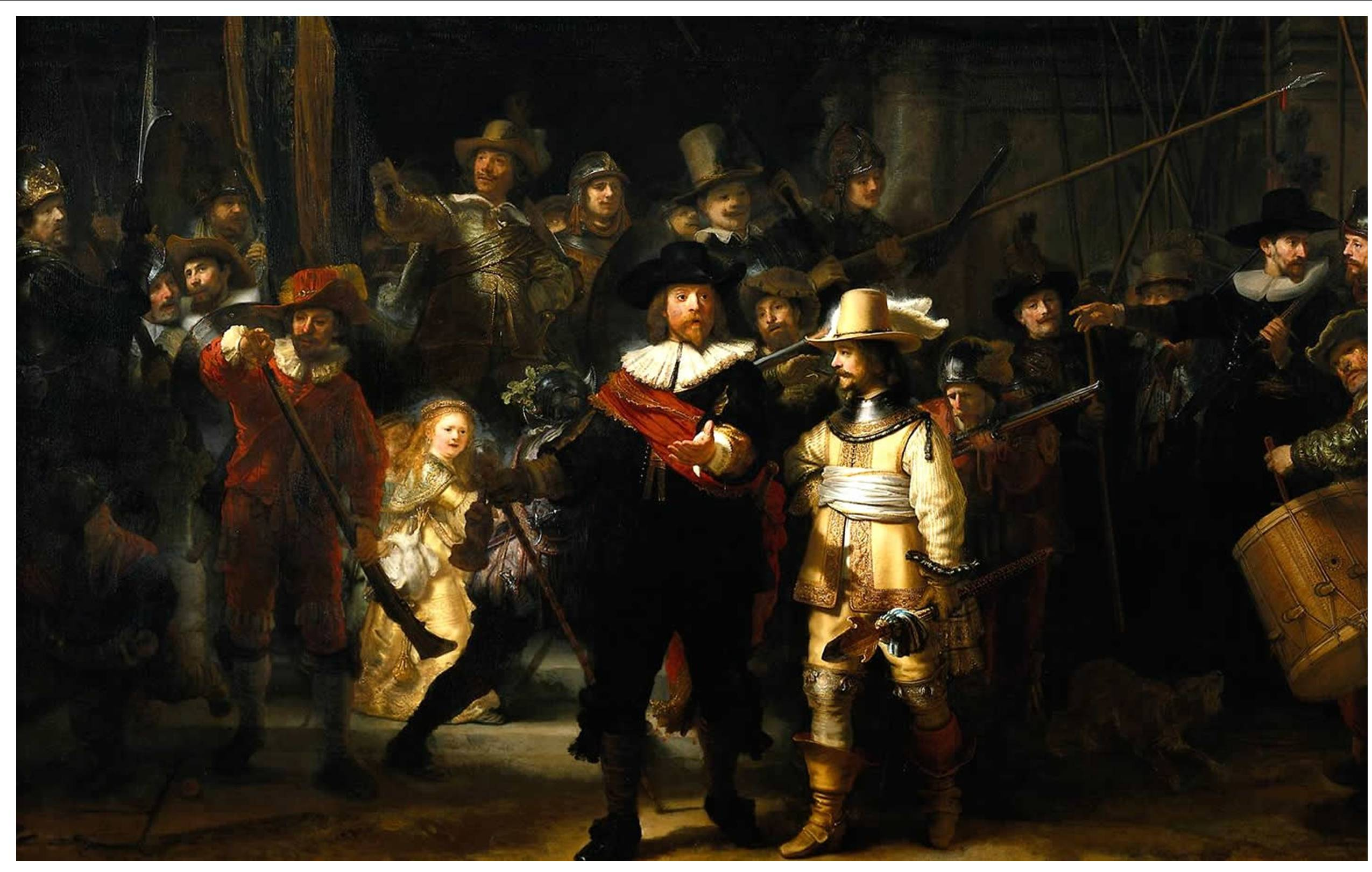 April 2018
Intro to the Firm 2
5
April 2018
Intro to the Firm 2
6
work
physical labor
mental labor A - calculation
mental labor B - exercise of judgment/imagination
control
machines
April 2018
Intro to the Firm 2
7
April 2018
Intro to the Firm 2
8
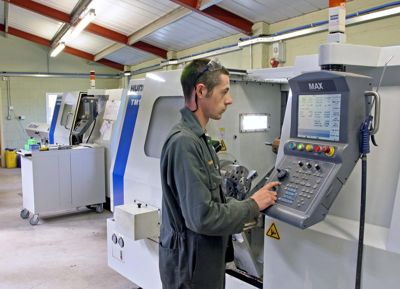 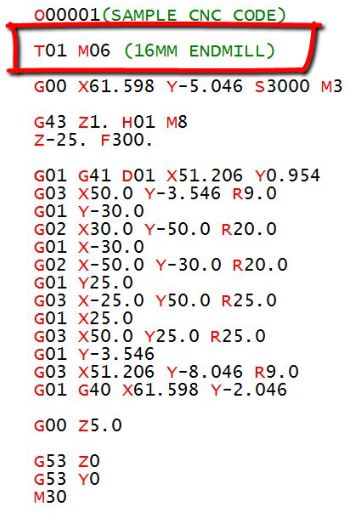 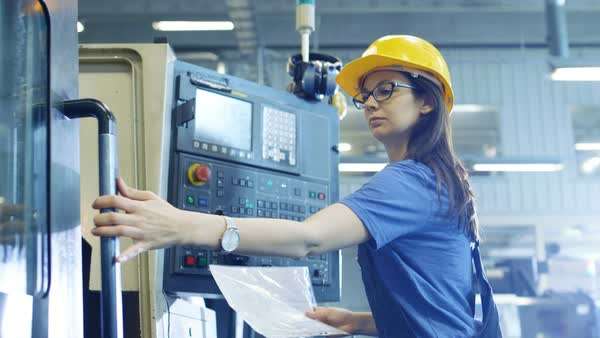 April 2018
Intro to the Firm 2
9
if people are not machines how/when/why will they fit together ?
firm
people
April 2018
Intro to the Firm 2
10
people & work roles
‘people’ do what machines cannot
fit into roles that combine into ‘organization’
but do ‘people’ fit ?
April 2018
Intro to the Firm 2
11
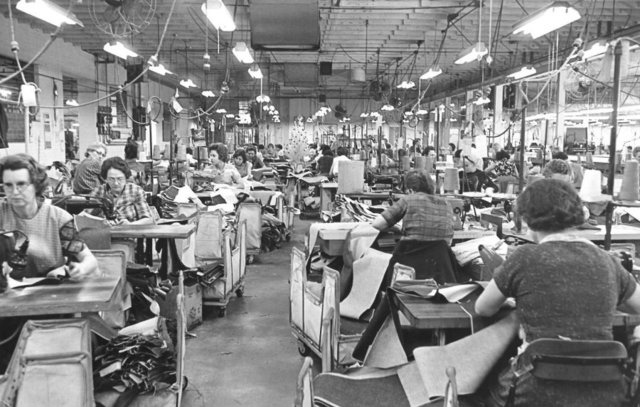 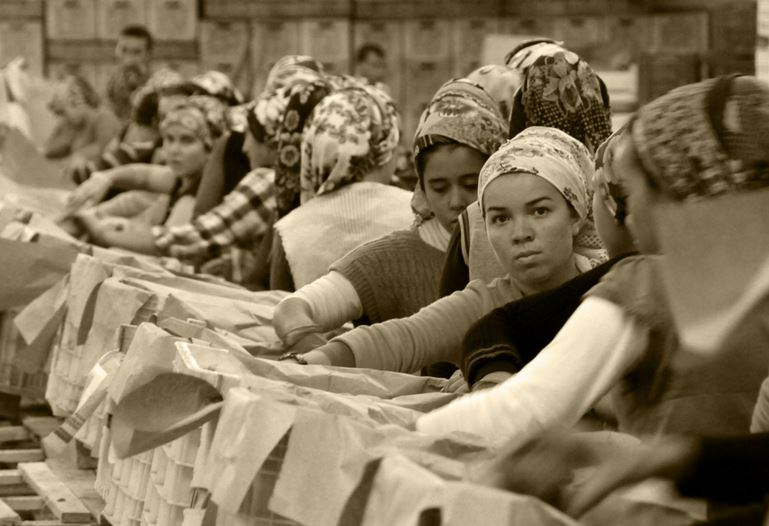 April 2018
Intro to the Firm 2
12
what are people? how to fit them into a firm
goal-seeking isolates
creatures of needs & desires
social animals
bundles of competences, skills (qualification, training)
rational self-maximizers
April 2018
Intro to the Firm 2
13
Scientific Management 1
measuring individuals to fit into the machine
April 2018
Intro to the Firm 2
14
April 2018
Intro to the Firm 2
15
April 2018
Intro to the Firm 2
16
Scientific Management 2
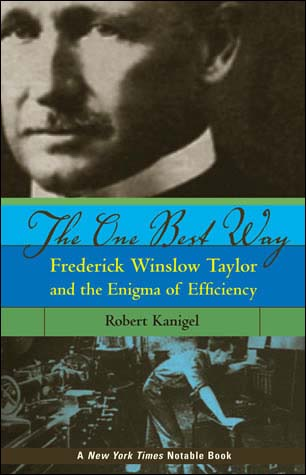 one best way (i.e. a universal theory)
what do workers need from their managers ?
April 2018
Intro to the Firm 2
17
Scientific Management 3
Replace ‘rule of thumb, habit, and common sense’. Study the task ‘scientifically’ to determine the most efficient way to perform it.
 Do not assign workers randomly, match workers to jobs based on their capability and motivation, and train them to work at maximum efficiency.
 Instruct and supervise. Monitor performance. 
 Separate tasks so managers do the planning and training, operatives operate. 
 Ensure workers are equipped, instructed, motivated, and rewarded for performing their tasks efficiently.
April 2018
Intro to the Firm 2
18
types of power
coercive
legitimate (authority)
reward
expert
informational
referent
‘connections’
April 2018
Intro to the Firm 2
19
bureaucracy
exercise of power
legitimation of power as ‘authority’
limits to authority
separation of work-life and home-life
surveillance / privacy
April 2018
Intro to the Firm 2
20
[Speaker Notes: work life balance]
Assuming people work for wages – a wage payment plan
Simple
	Beneficial
	Equitable
	Incentive-oriented
	Quality output
	Provides certainty & stability
	Cost effective
	Flexible
rational self-maximizers
April 2018
Intro to the Firm 2
21
Theories of wages
April 2018
Intro to the Firm 2
22
Compensation Administration
April 2018
Intro to the Firm 2
23
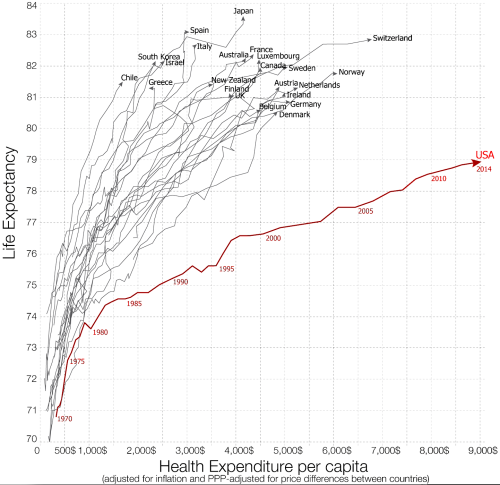 April 2018
Intro to the Firm 2
24